МНЕМОТАБЛИЦЫ ПО ЛЕКСИЧЕСКИМ ТЕМАМ
В настоящее время проблема развития связной речи становится более актуальной.
Вашему вниманию мною представлена работа по формированию лексики и грамматического строя речи в старшей и подготовительной группе.
Эта работа представляет собой результат накопленного опыта по коррекции связной речи у детей, как с нормой развития, так и с задержкой психического развития.
«Игрушки»
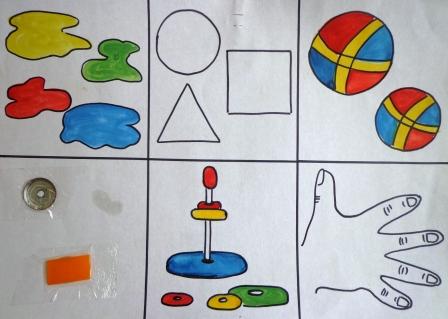 План:
1.Цвет.
2 Форма.
3 Размер.
4. Материал.
5. Детали.
6. Как играть?
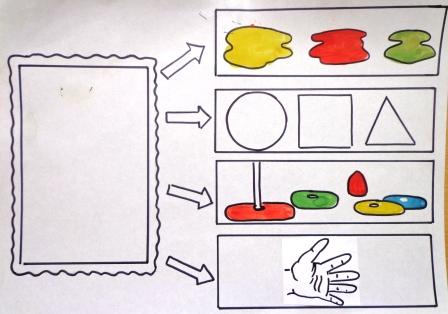 План:
Цвет.
Форма.
Детали
Как играть?
«Овощи, фрукты, ягоды»
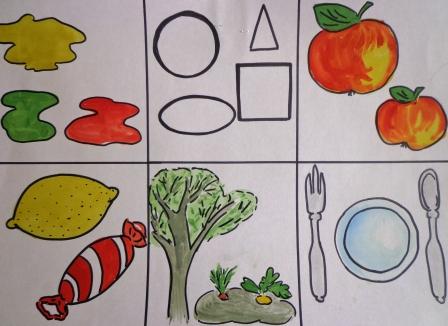 План:
Цвет.
Форма.
Размер.
Вкус.
Где растет?
Что можно приготовить?
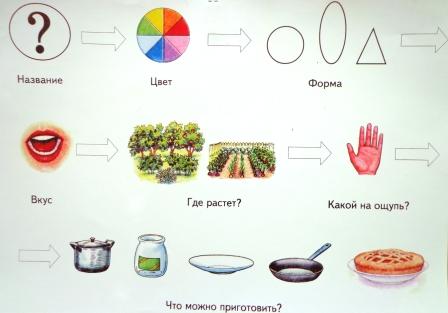 «Времена года»
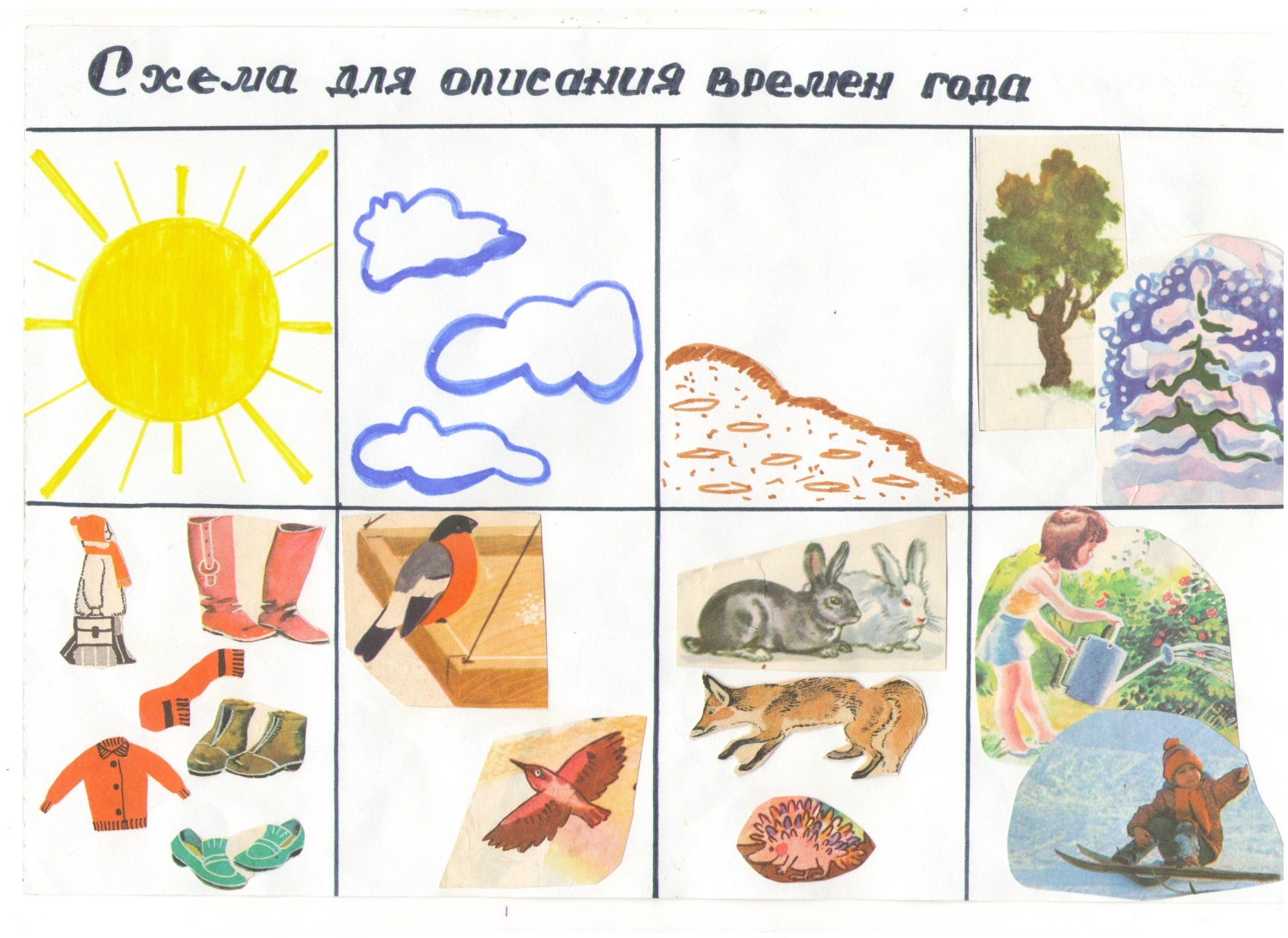 План:
Солнце 
(в определенное 
время года).
2. Небо.
3. Земля.
4. Деревья.
5. Какую одежду
 носят люди.
6. Птицы.
7. Звери.
8. Занятия детей.
«Птицы»
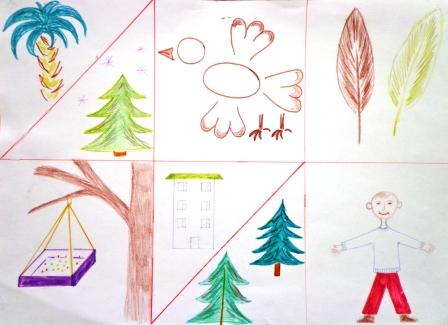 План:
1.Перелетная или
 зимующая птица.
2. Части тела.
3. Цвет оперенья 
птицы.
4. Чем питается?
5. Где живет?
6. Как птицы помогают людям?
«Домашние птицы»
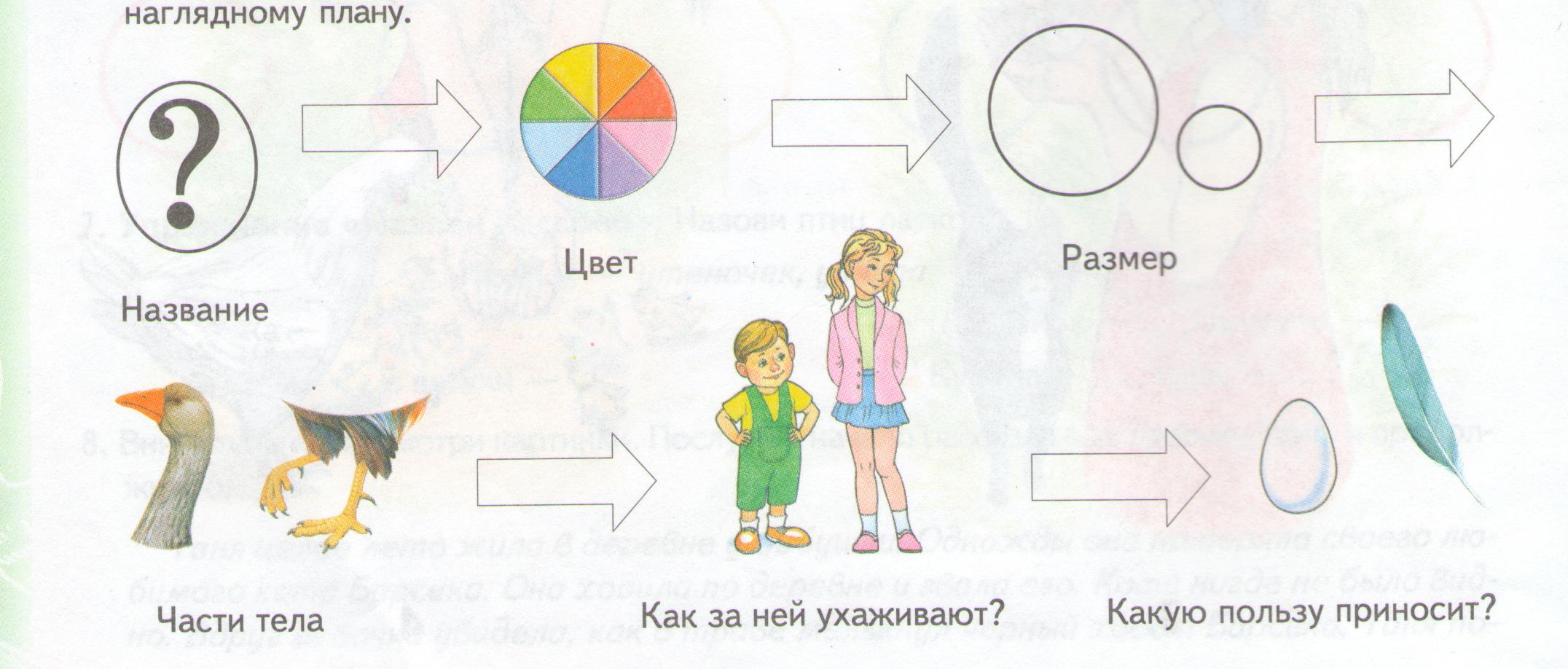 «Домашние животные»
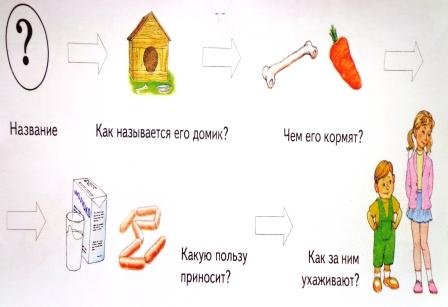 «Дикие животные жарких и холодных стран»
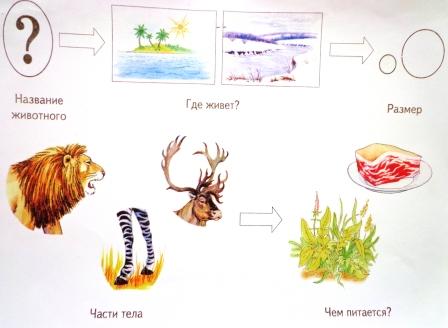 «Рыбы»
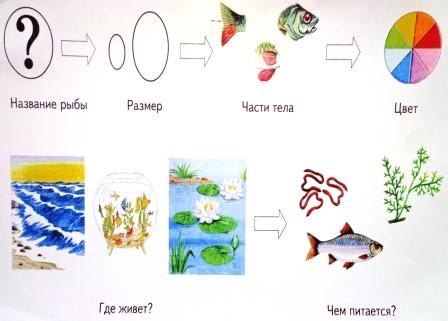 «Одежда»
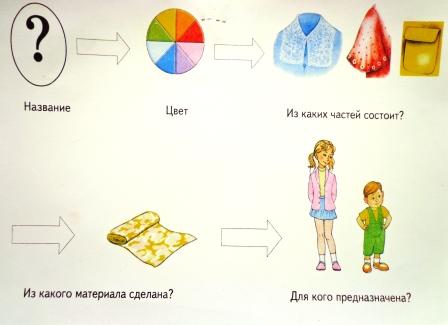 «Головные уборы»
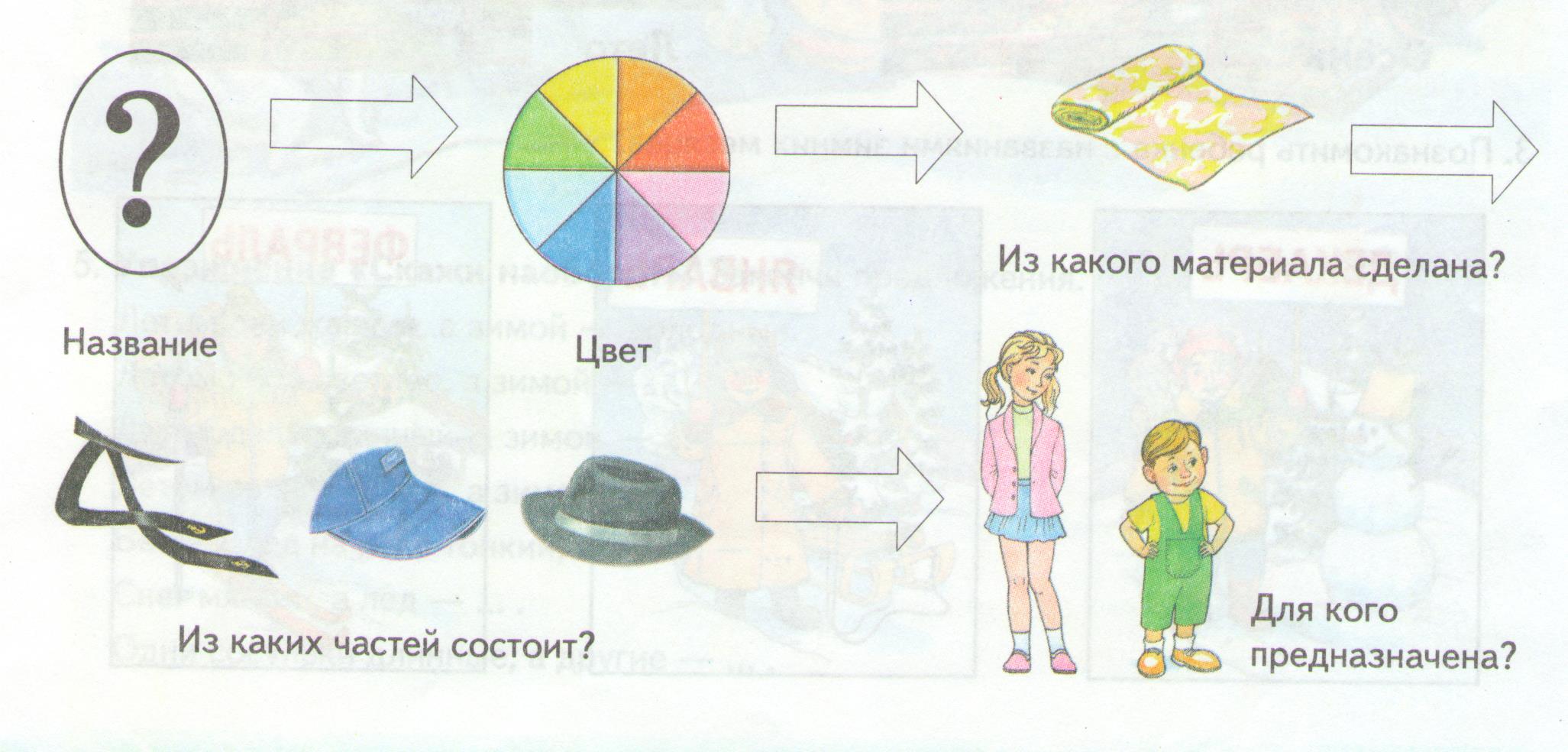 «Обувь»
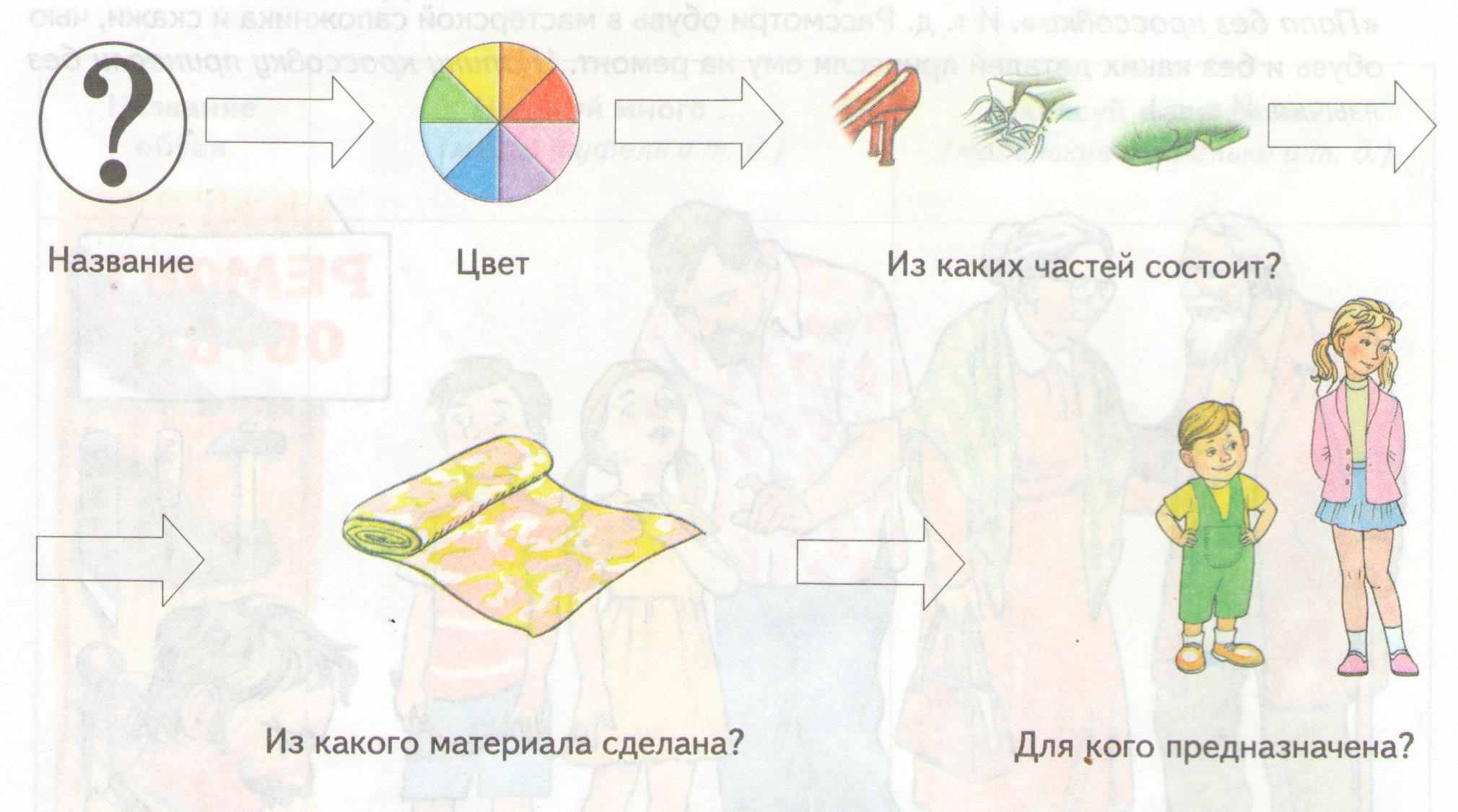 «Посуда»
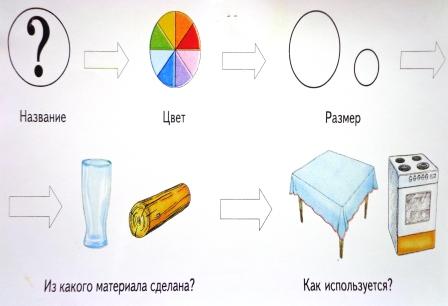 «Человек»
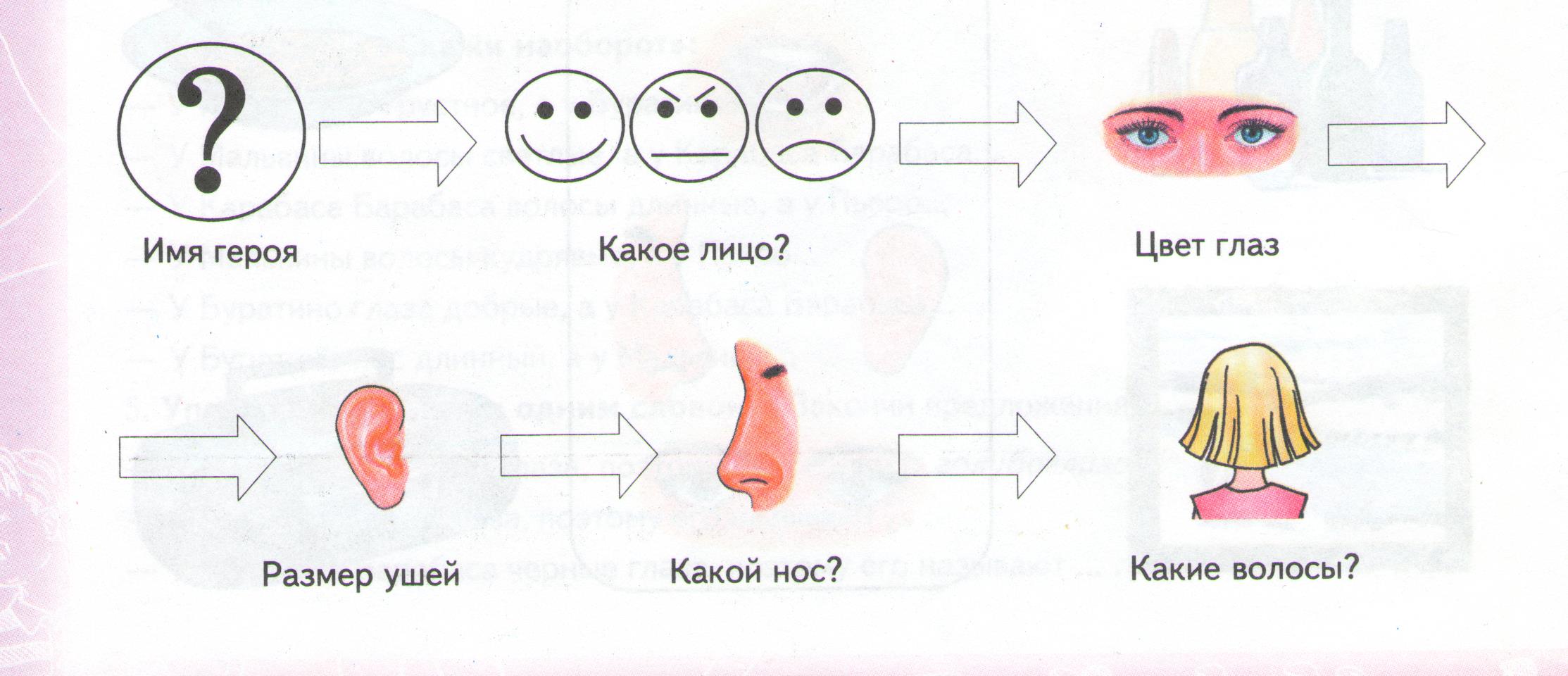 «Цветы»
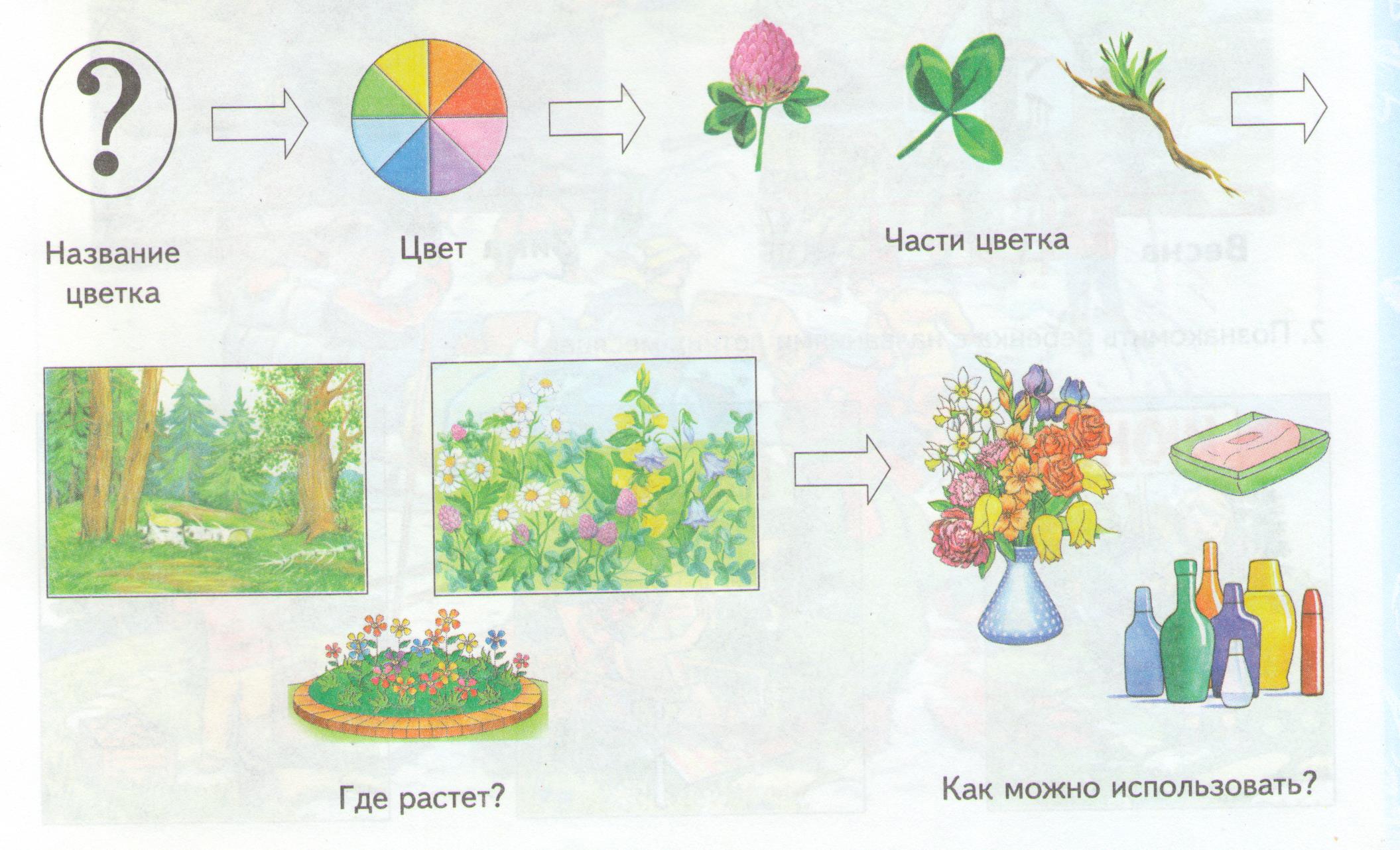 СПАСИБО 
ЗА ВНИМАНИЕ!